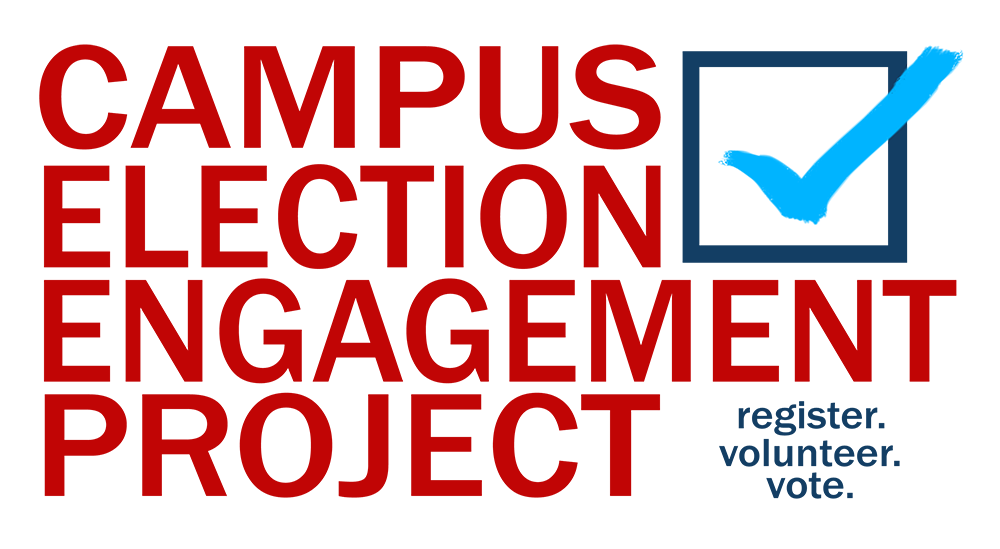 Oklahoma
Voter Registration Guide
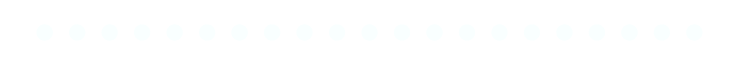 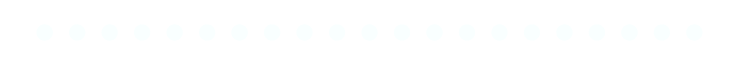 Am I Eligible to Register to Vote?
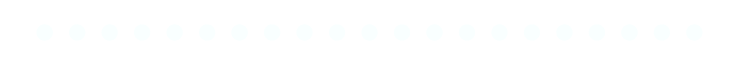 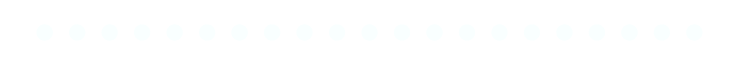 A person must meet the following criteria in order to register to vote...
Must be a U.S. Citizen
Must be at least 18 years of age
Persons who are at least 17.5 years old can pre-register 
Must be a resident of OK
Must NOT be currently incarcerated (or is completing parole or supervision) as a result of a felony conviction 
Must NOT be judged by a court as incapacitated
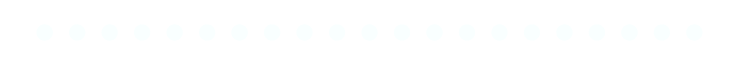 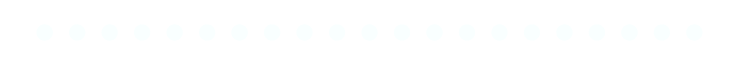 What Do I Need to Register to Vote?
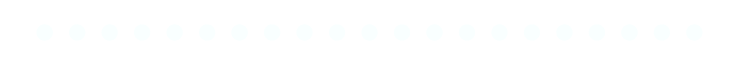 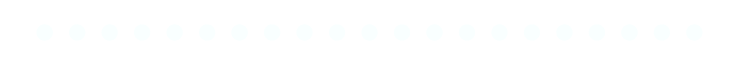 Before you register to vote, make sure you have the following documents ready to go…
Valid OK Driver’s License or State ID number
If you do not have these forms of ID be sure to have the last four digits of your SSN ready
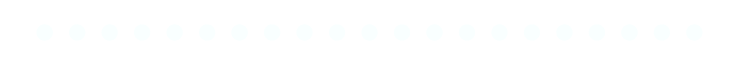 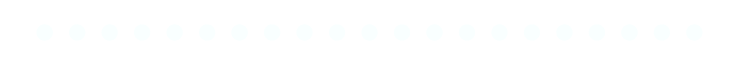 How Can I Register to Vote?
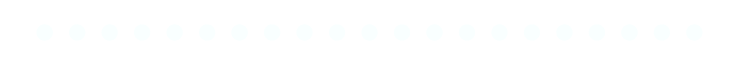 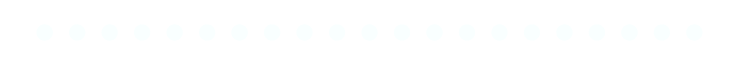 Now that you’re ready to register to vote, here are a few different ways to do so…
ONLINE: You can register at https://okvoterportal.okelections.us/Home/RegWizard
IN PERSON/MAIL: Complete the voter registration form, sign the oath, and bring or mail it to the completed form to your County Election Board
The voter registration deadline is 25 days prior to Election Day
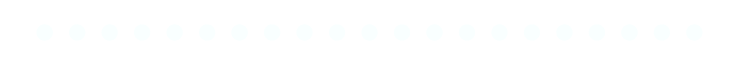 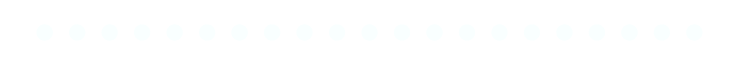 Important Voting Deadlines
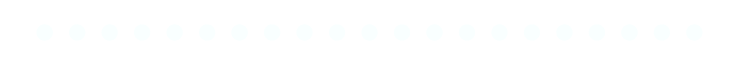 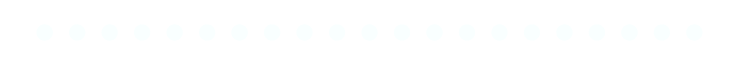 As a newly registered voter, here are some important dates you should know...
Oklahoma has statutory elections on the following Tuesdays in 2021
1st Tuesdays: March (2), April (6)
2nd Tuesdays: January (12), February (9), May (11), June (8), July (13), August (10), September (14), October (12), November (9), December (14)
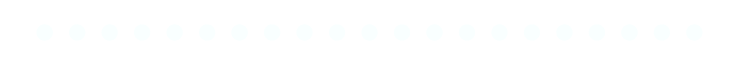 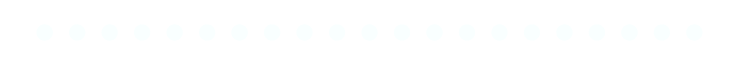 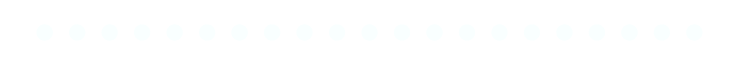 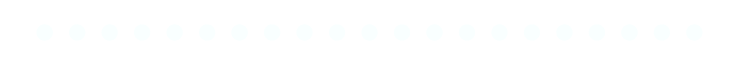 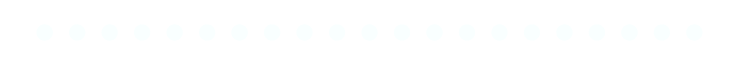 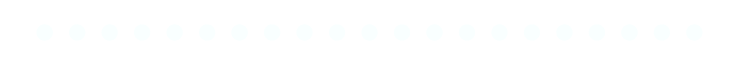 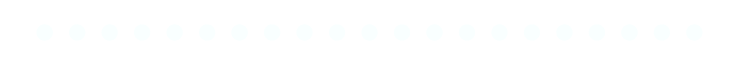 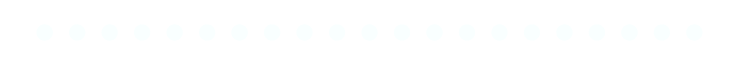 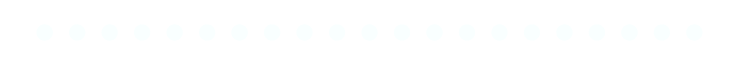 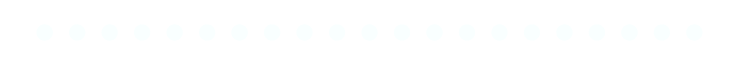 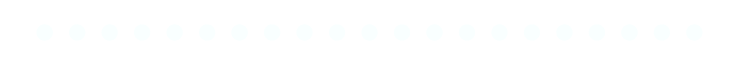 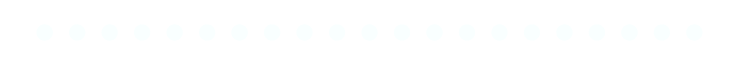 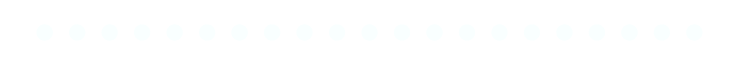 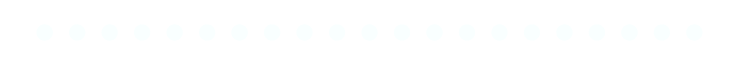 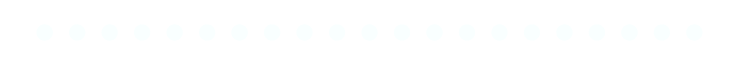 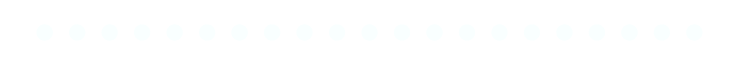 Oklahoma’s Elections Website
https://oklahoma.gov/elections/voter-info
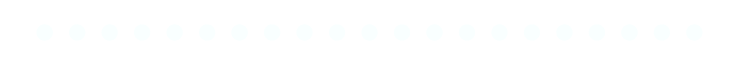 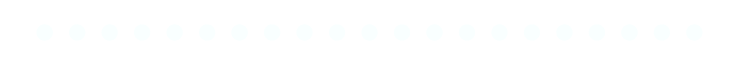 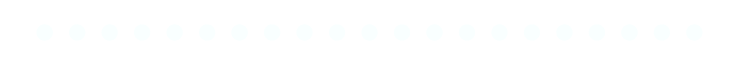 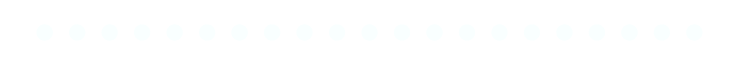 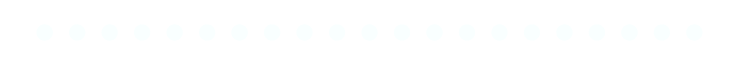 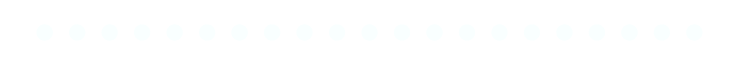 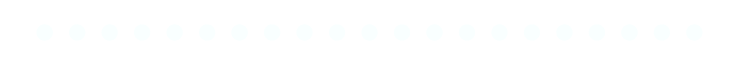 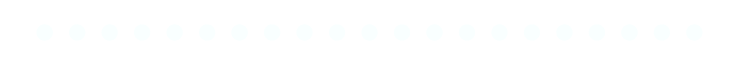 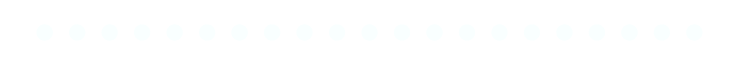 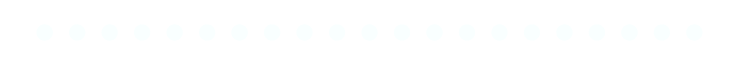 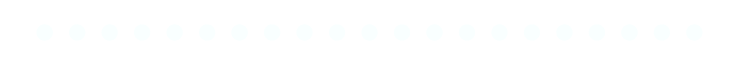 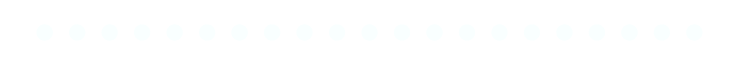 Follow Us
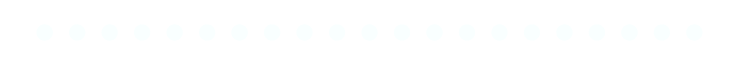 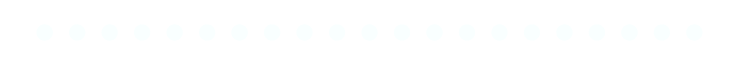 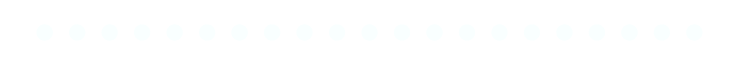 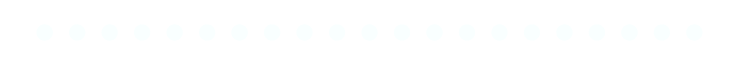 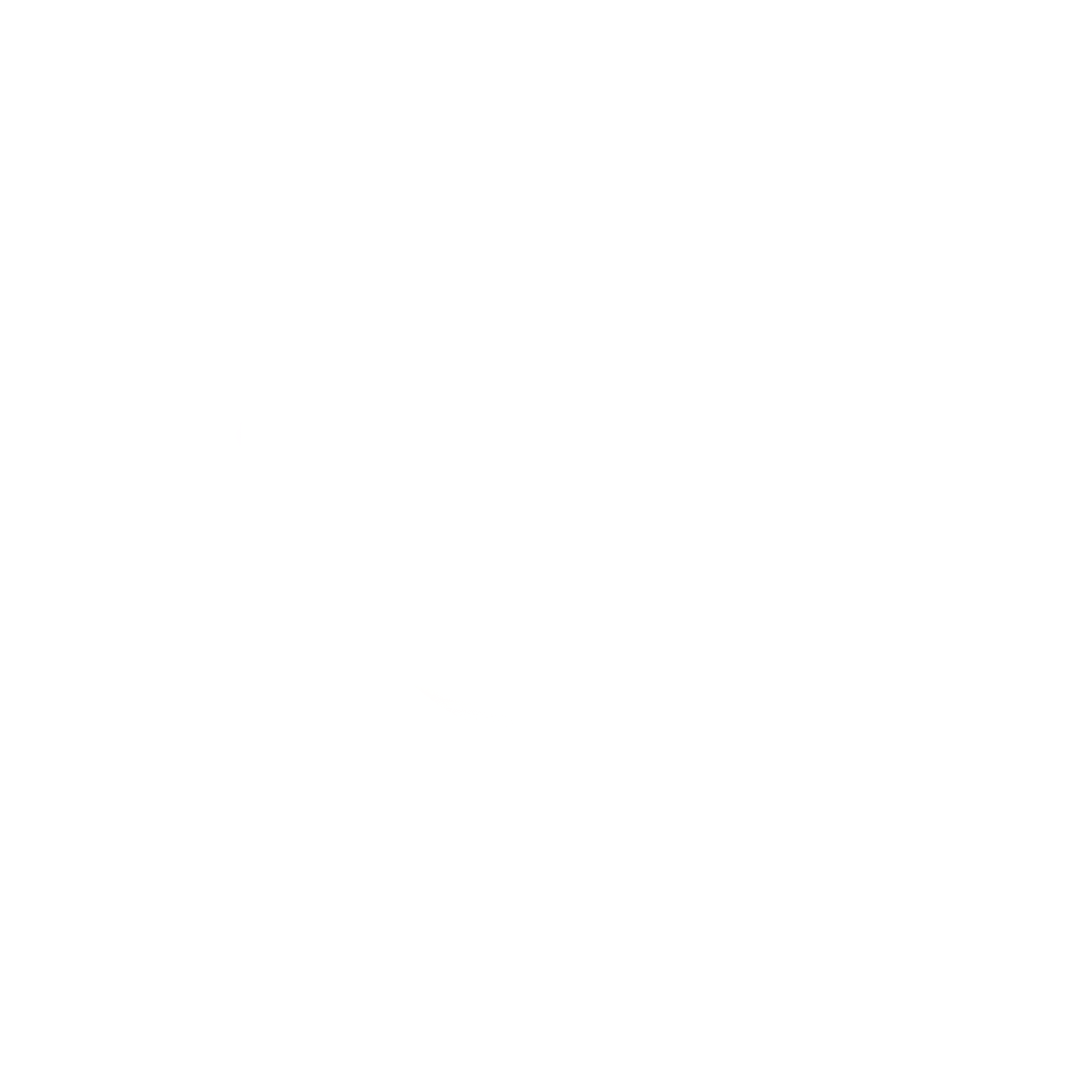 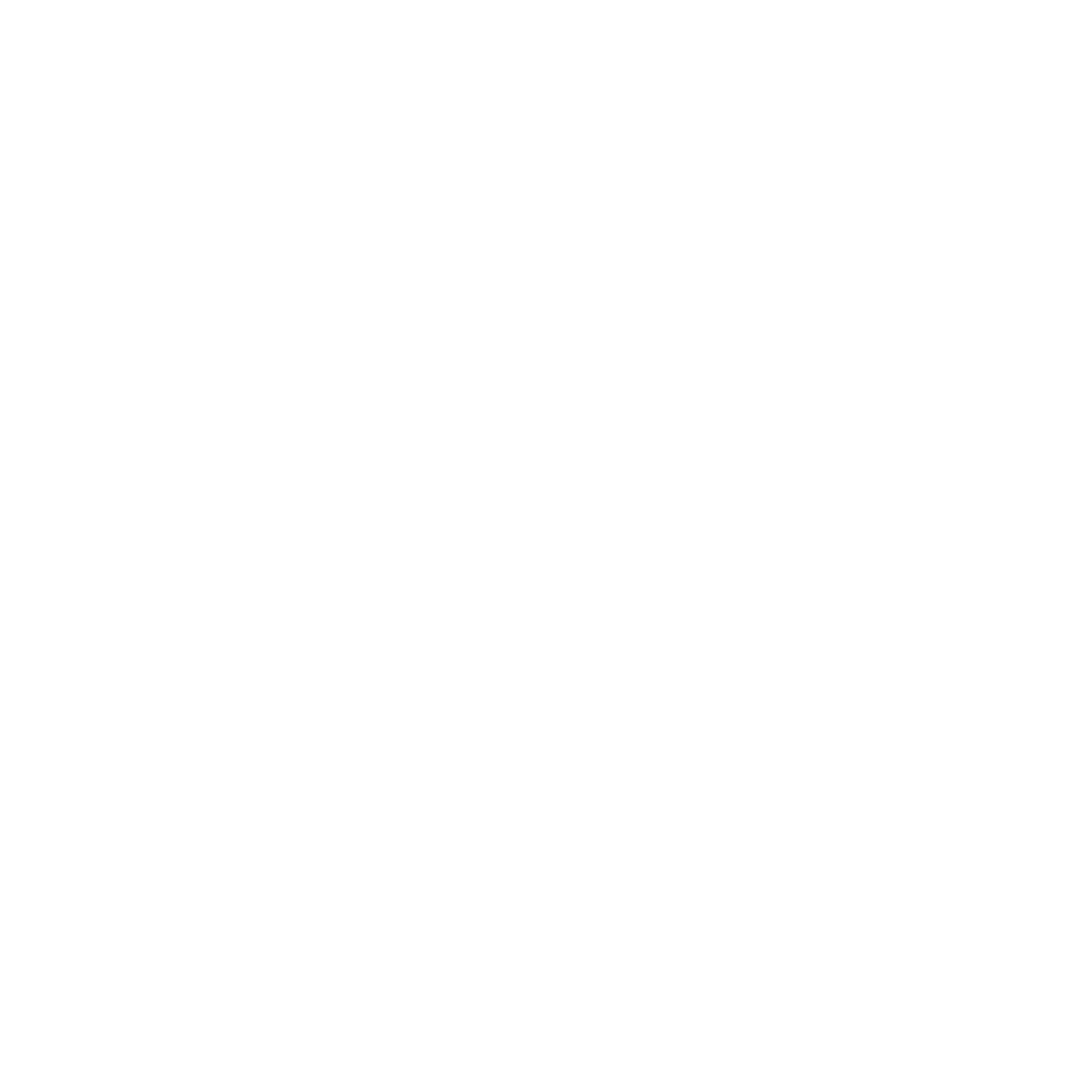 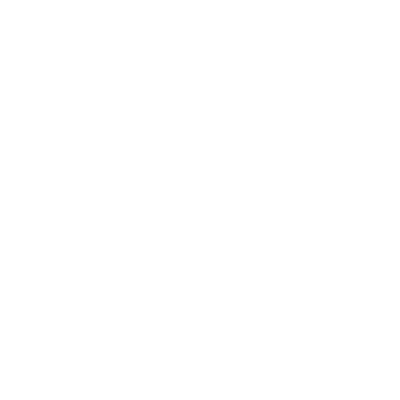 @CAMPUSELECT
@CAMPUS_ELECT
@CAMPUSELECT